Základné elektronické súčiastky – 3. časť
Technika 8. ročník
Tranzistor
Tranzistor je polovodičová súčiastka, používaná ako zosilňovač, spínač, stabilizátor a modulátor elektrického napätia alebo prúdu.
Základné typy tranzistorov: 
Unipolárne		   Bipolárne – nakresliť!




						E => emitor
						B => báza
						C => kolektor
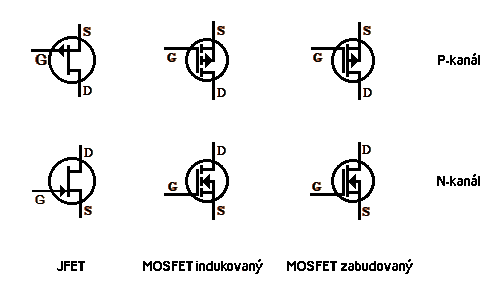 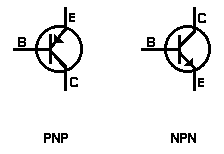 Konštrukčné vyhotovenia tranzistorov







Tranzistor meniaci svoje vlastnosti vplyvom svetla – fototranzistor:
- schematická značka			- konštrukčné vyhotovenie
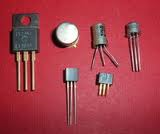 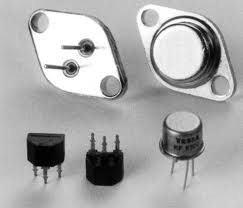 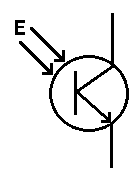 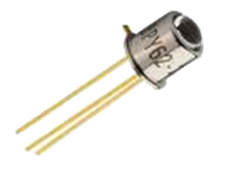 Integrovaný obvod
Integrovaný obvod (skratka IO) je zložitá alebo jednoduchá elektronická súčiastka, ktorá v relatívne malom puzdre obsahuje viacero (pri mikroprocesoroch až niekoľko desiatok miliónov) prvkov (predovšetkým tranzistorov, diód, rezistorov a kondenzátorov).

Stupeň integrácie:
 SSI - 15 prvkov (malá)
 MSI - 10-100 prvkov (stredná)LSI - 1000-ky prvkov (vysoká)VLSI - 10 000 - 100 000 prvkov (veľmi vysoká)ULSI - 1000 000-y prvkov (ultra vysoká)
Vyhotovenia integrovaných obvodov
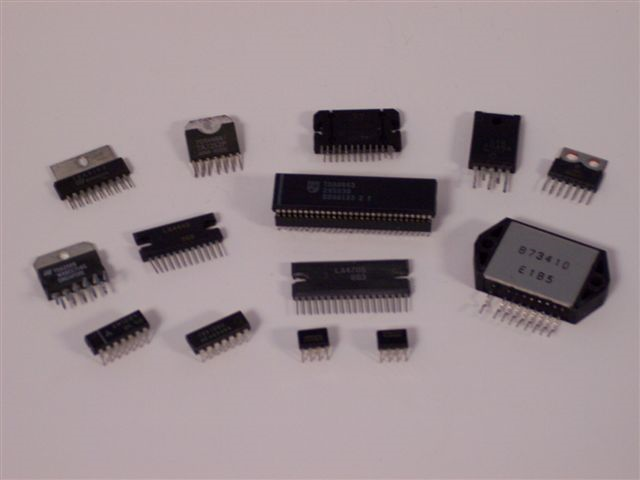 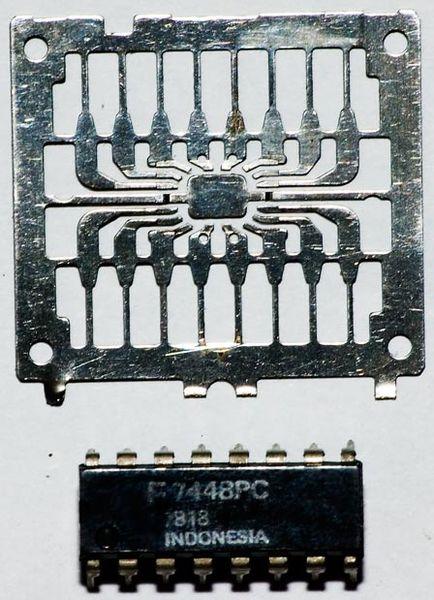 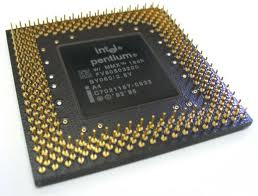 Ďakujem za pozornosť